Status Report 1.2
Locus
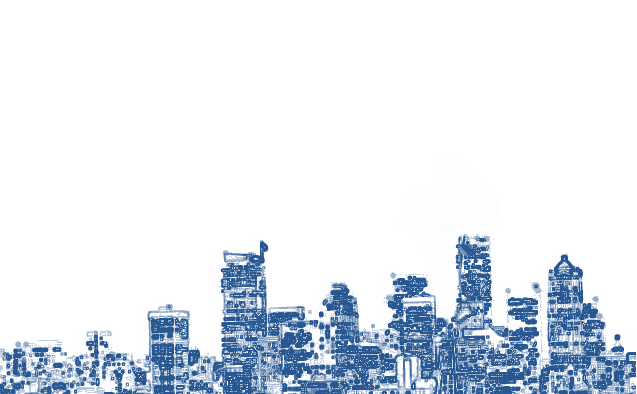 Widoo
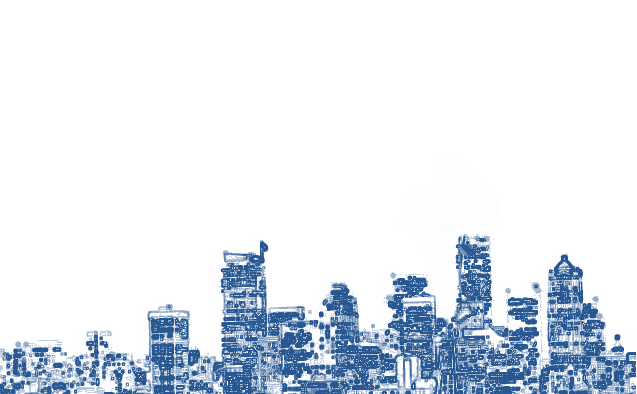 Locus
Cenário
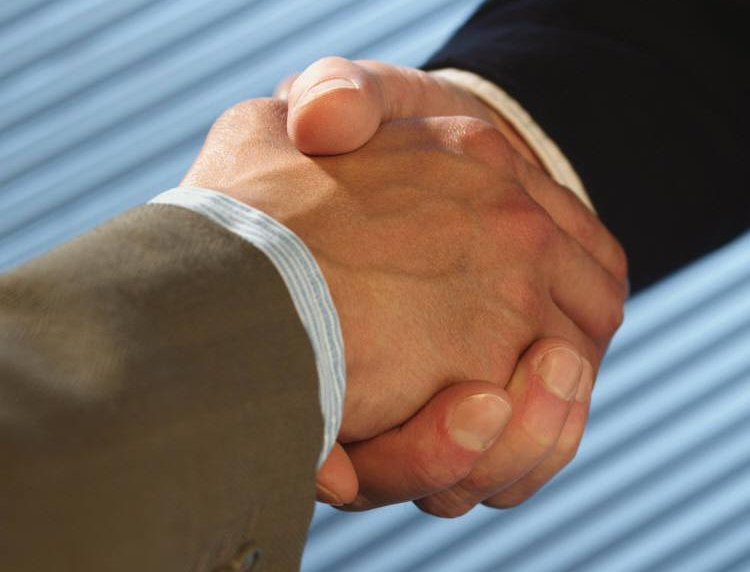 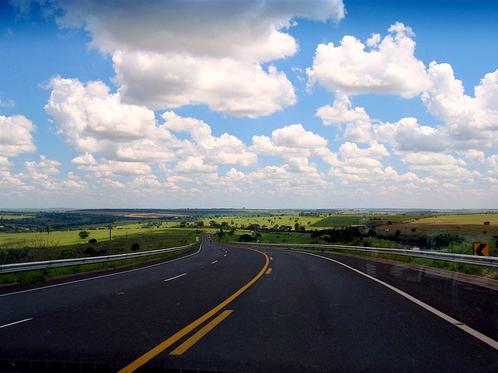 Widoo
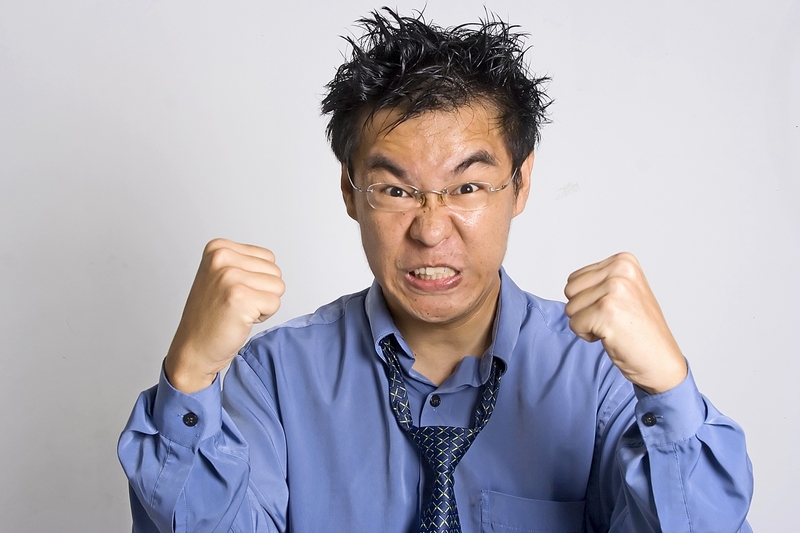 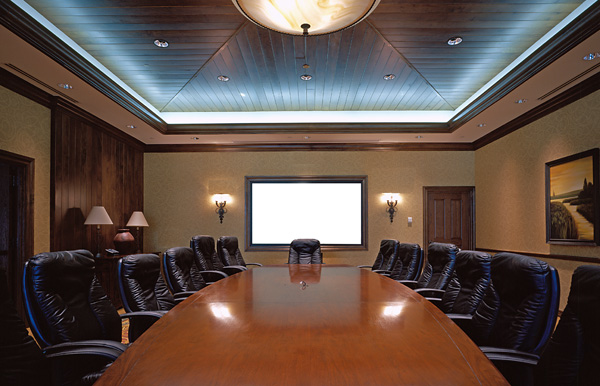 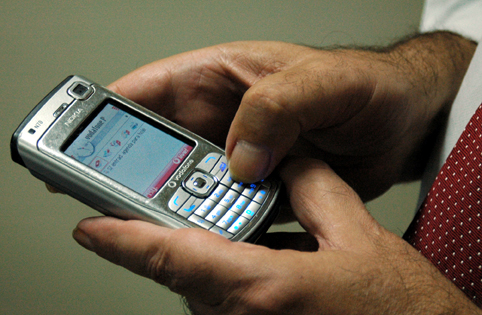 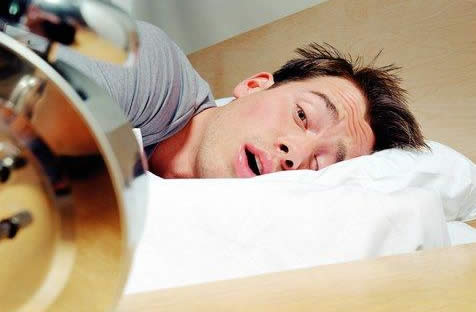 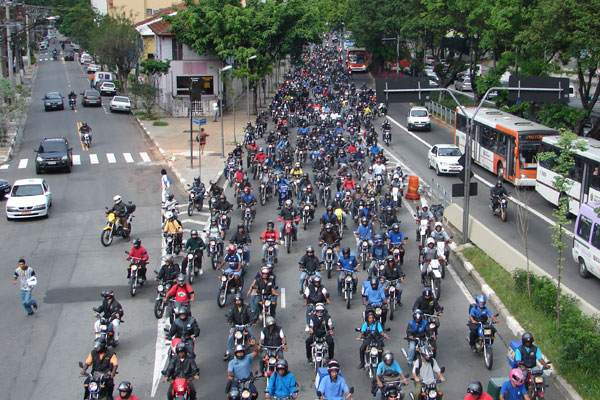 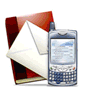 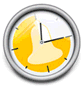 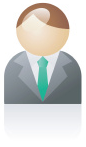 X
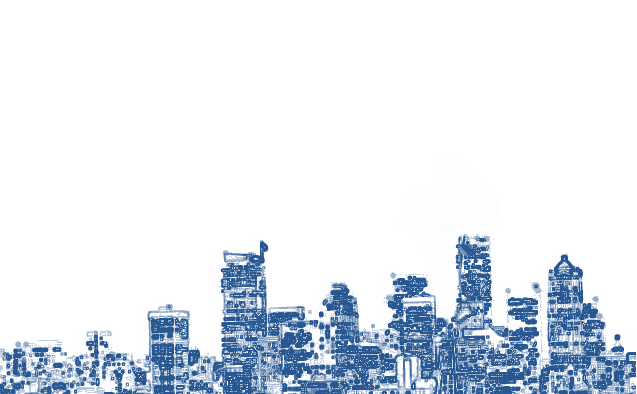 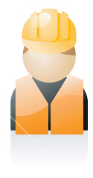 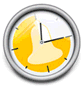 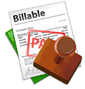 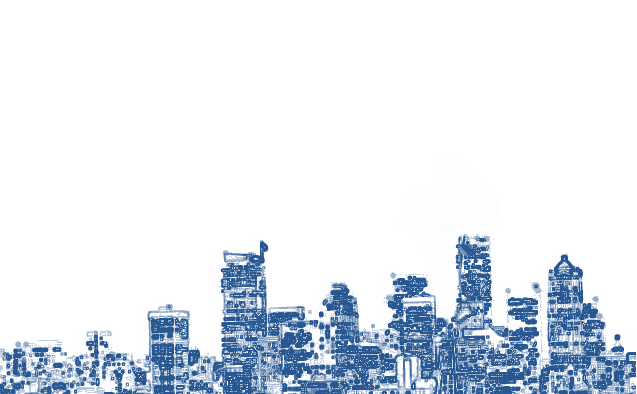 X
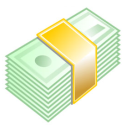 Locus
Nome da Empresa
Widoo
Widoo
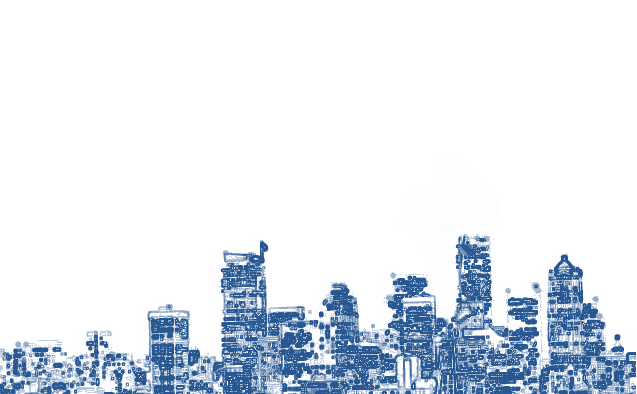 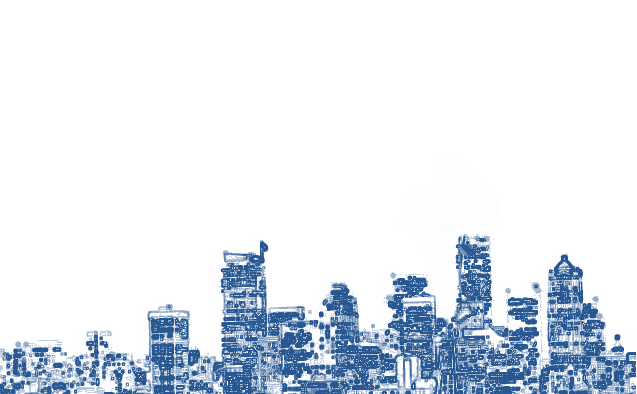 Locus
Requisitos
Widoo
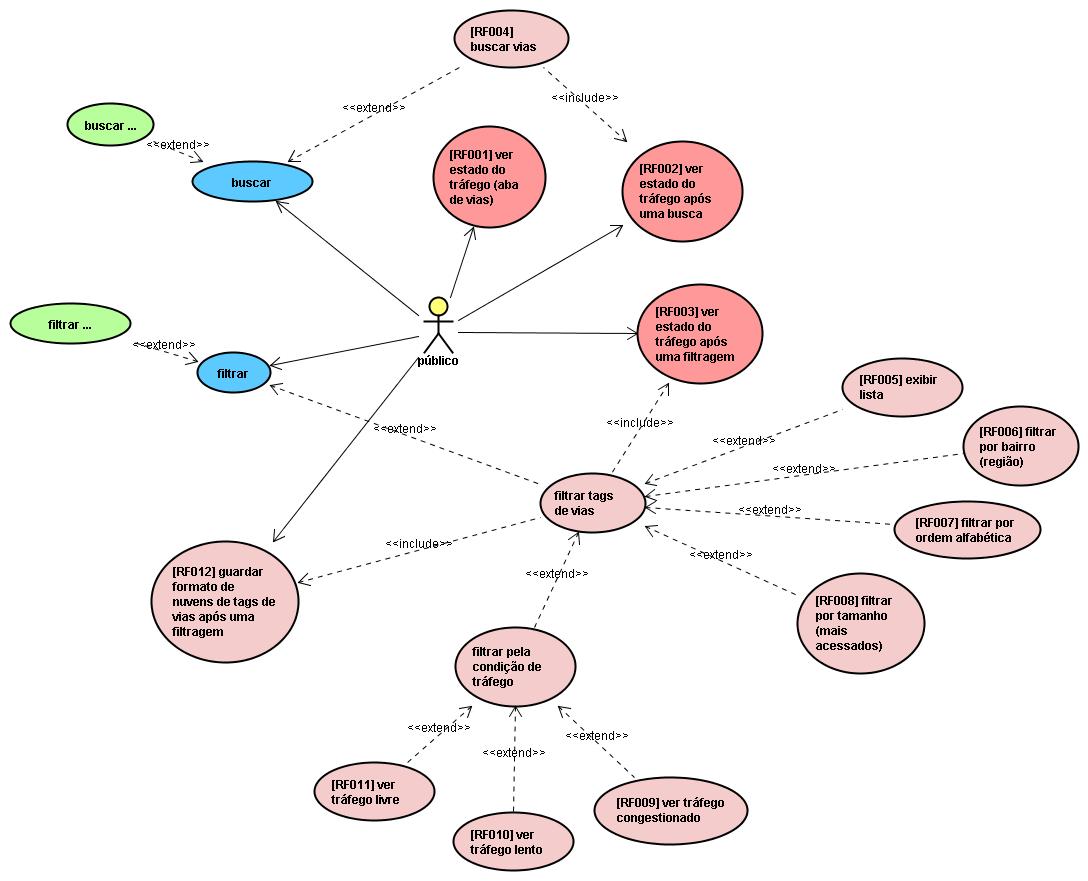 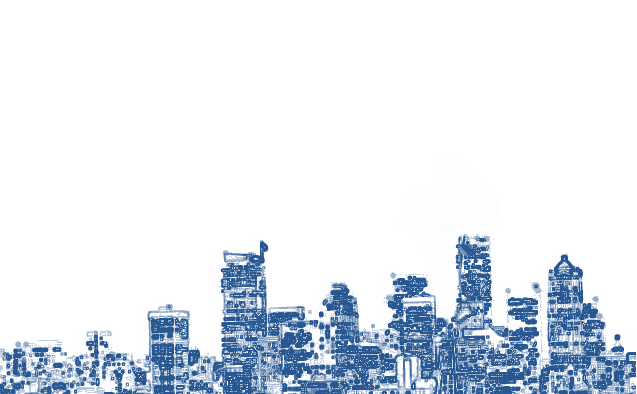 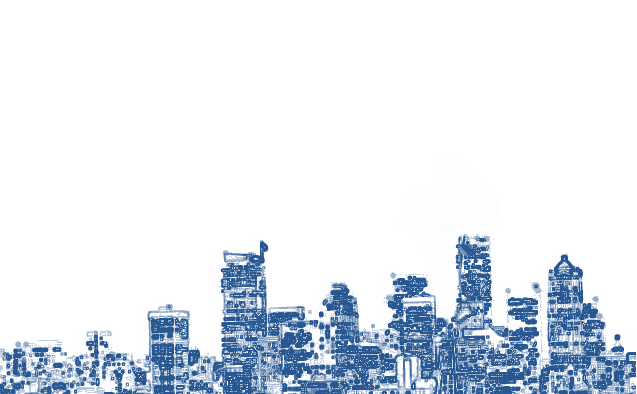 Locus
Requisitos
Widoo
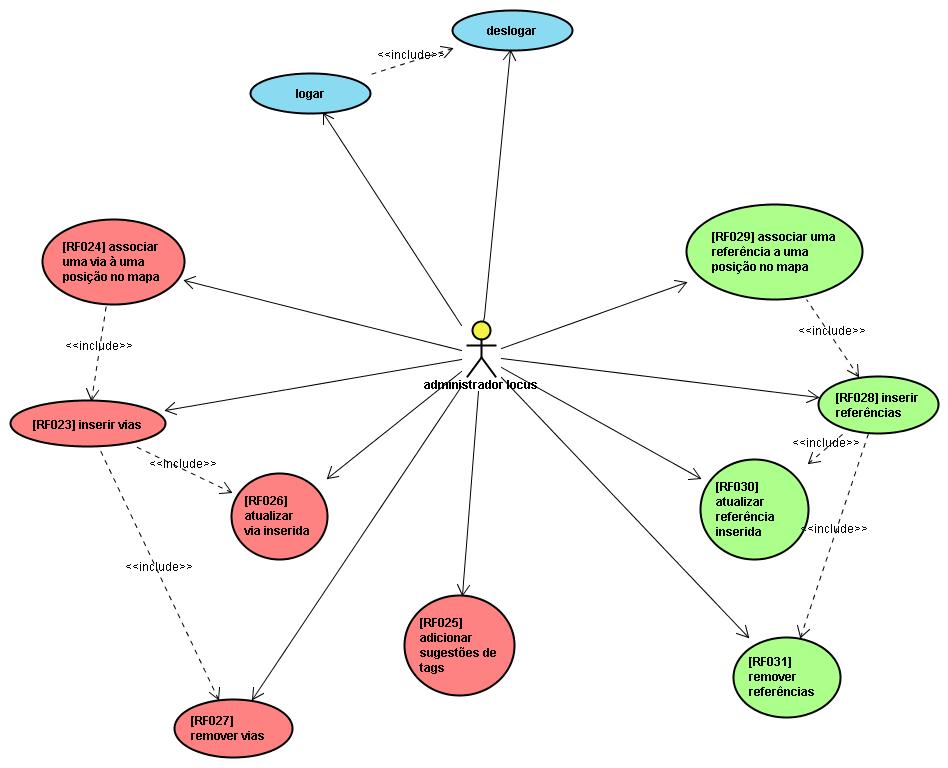 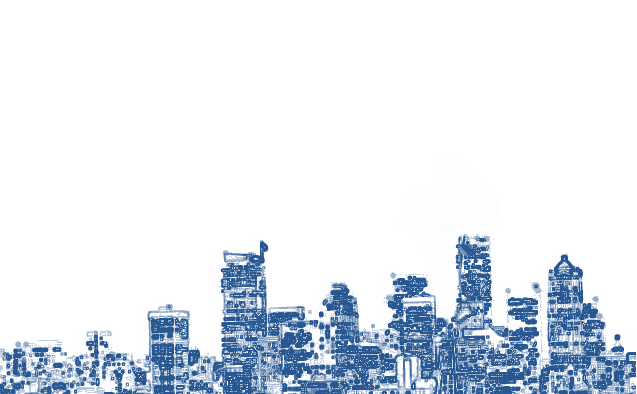 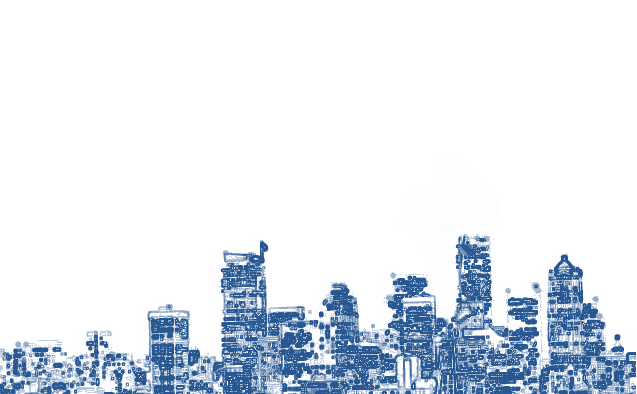 Locus
Sprint 02
Widoo
Tarefas Finalizadas
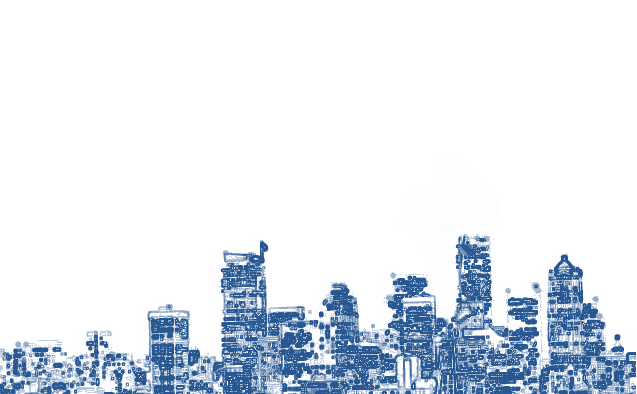 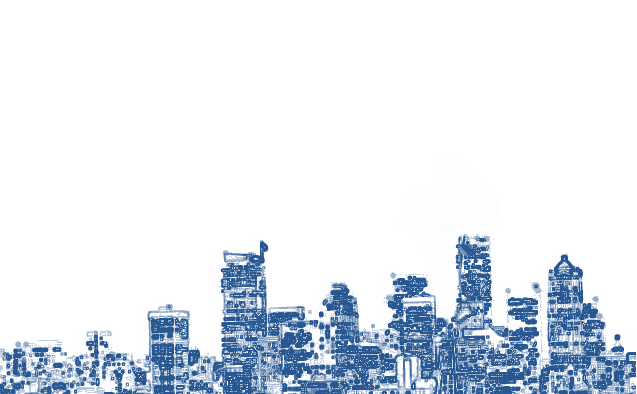 Locus
Sprint 02
Widoo
Tarefas Iniciadas
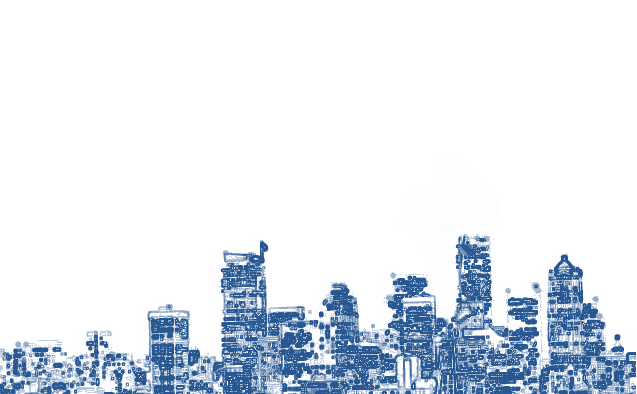 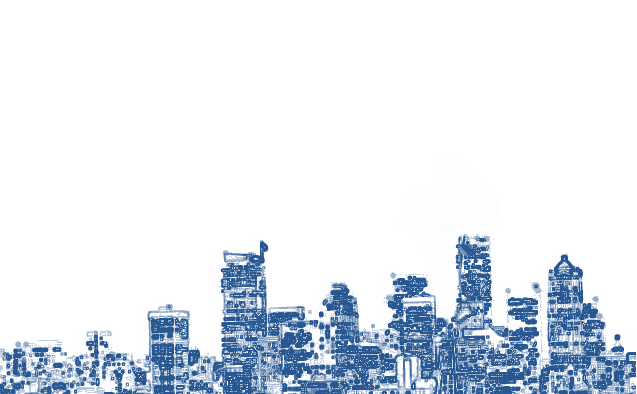 Locus
Sprint 03
Widoo
Tarefas Finalizadas
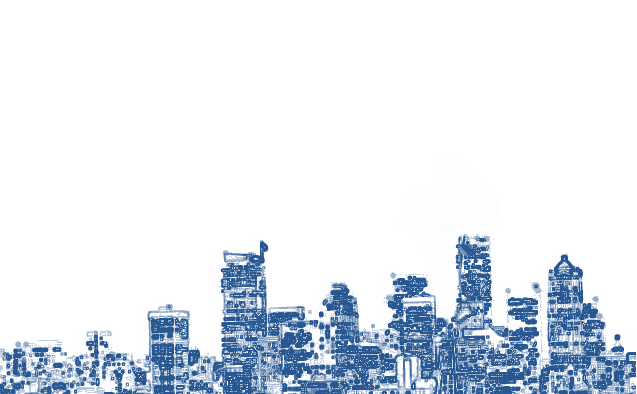 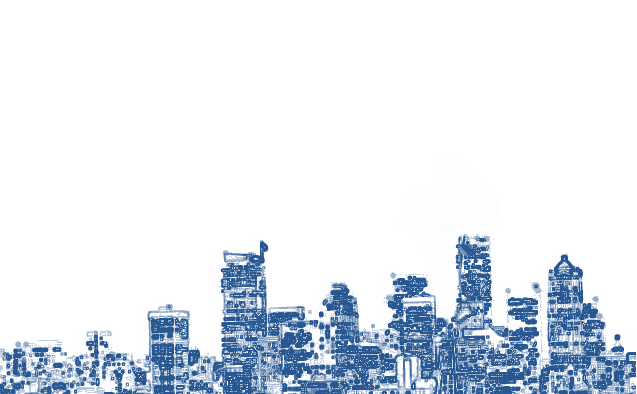 Locus
Sprint 03
Widoo
Tarefas Iniciadas
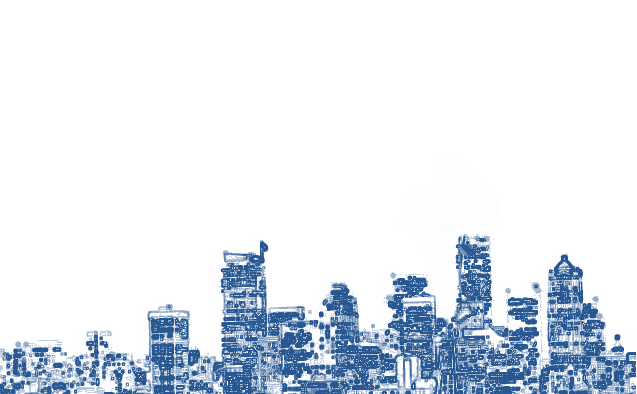 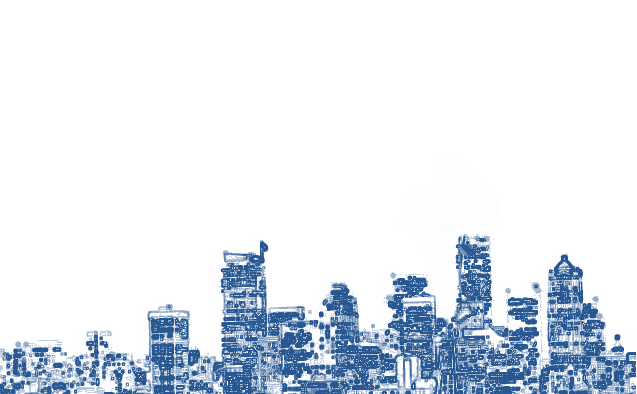 Locus
Sprint 03
Widoo
Tarefas Iniciadas
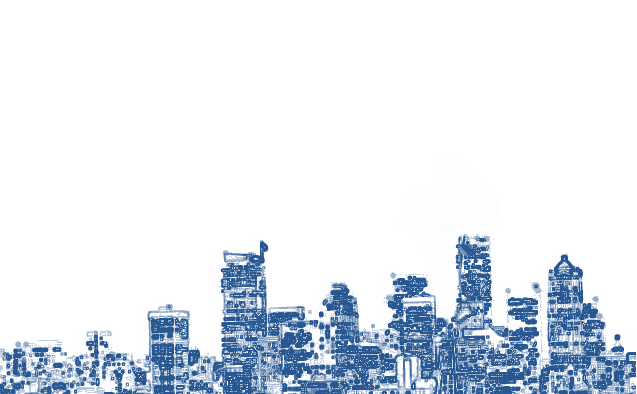 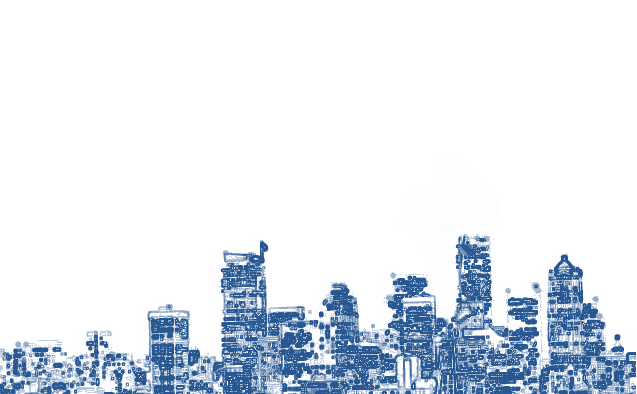 Locus
Cronograma
Widoo
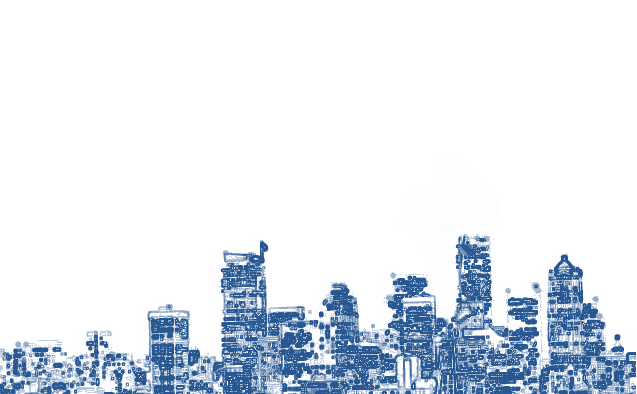 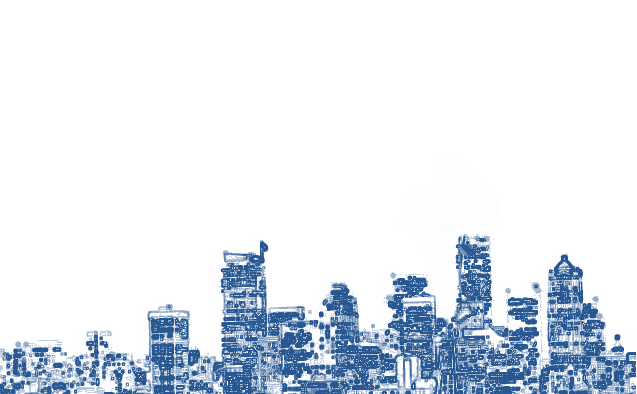 Locus
Cronograma
Widoo
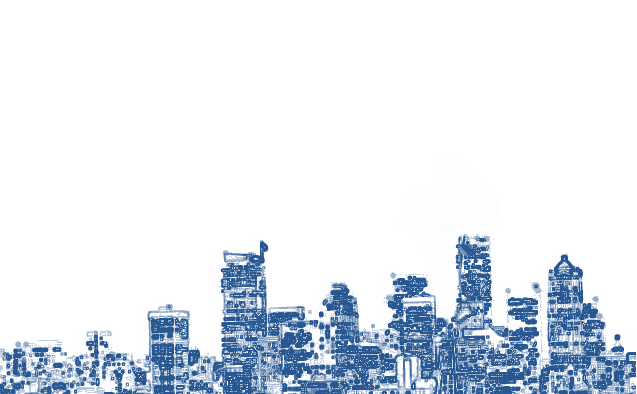 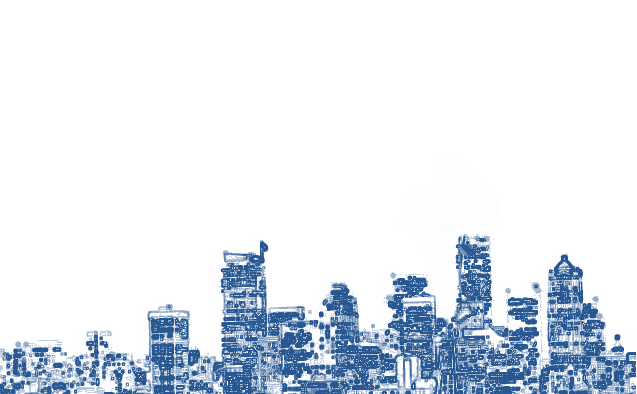 Locus
Cronograma
Widoo
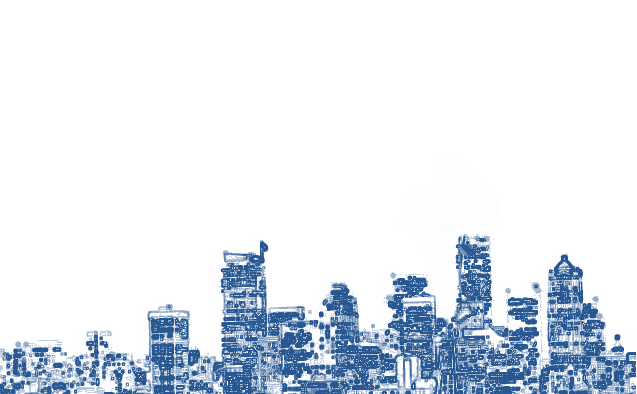 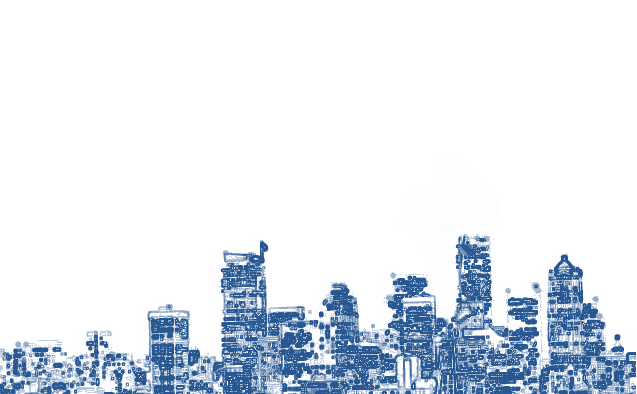 Locus
Cronograma
Widoo
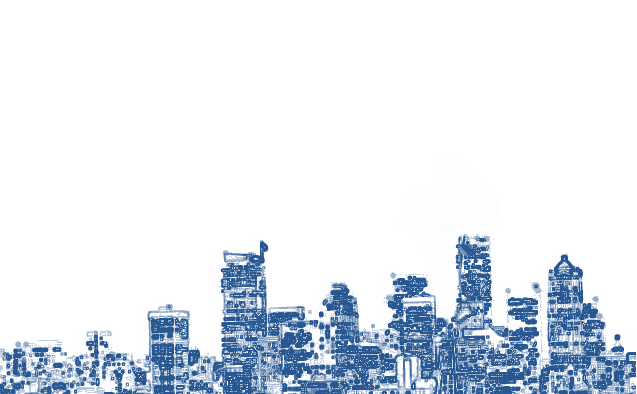 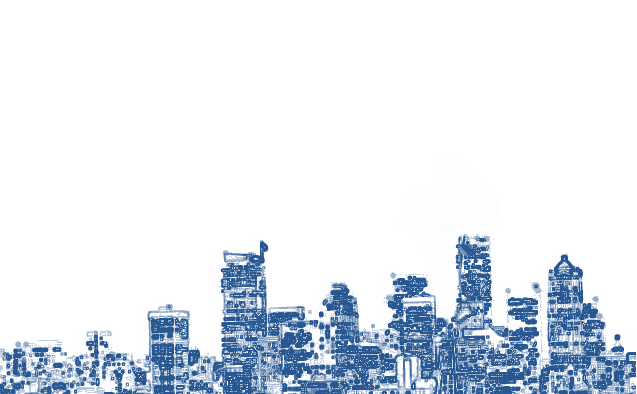 Locus
Cronograma
Widoo
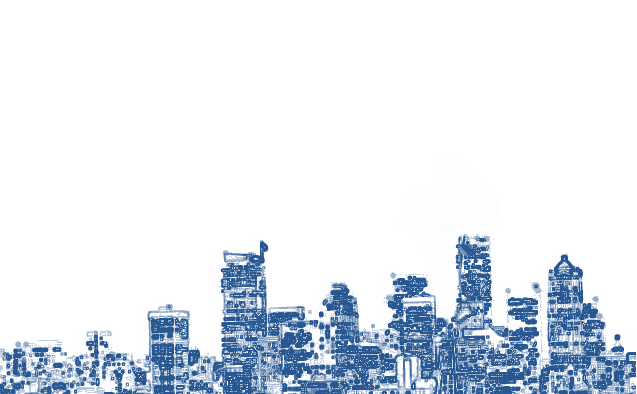 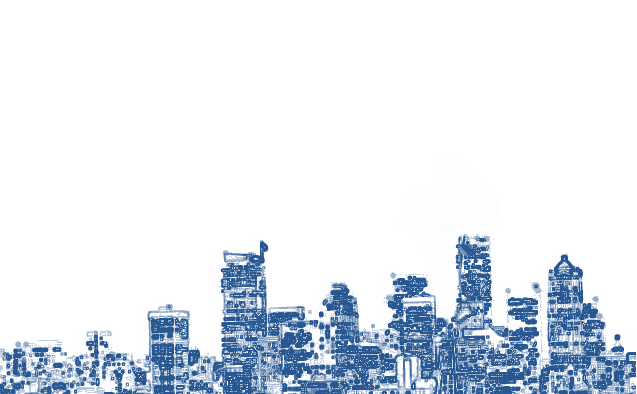 Locus
Cronograma
Widoo
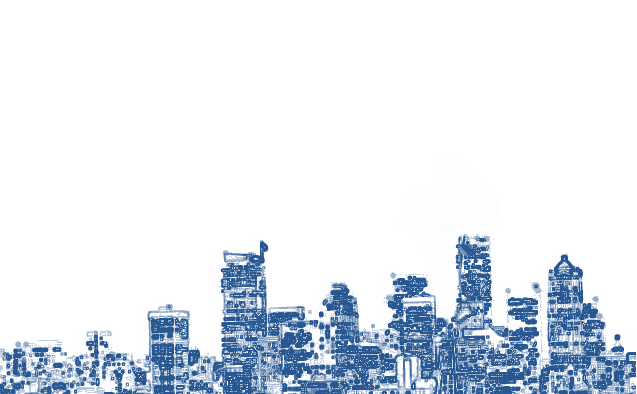 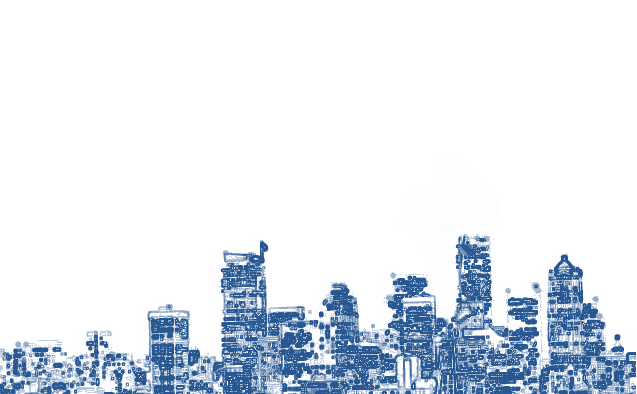 Locus
Cronograma
Widoo
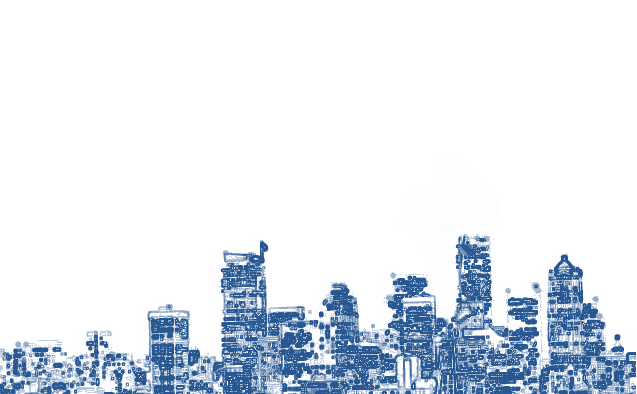 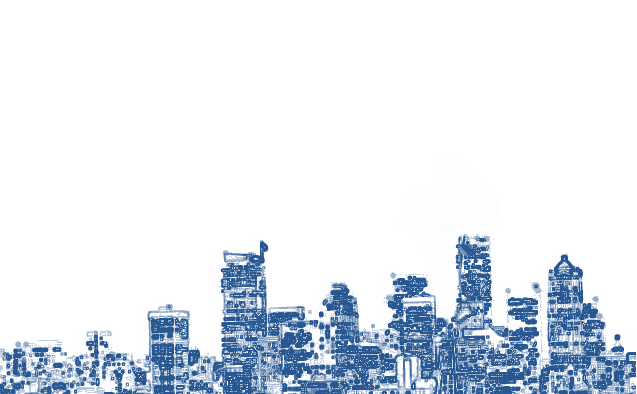 Locus
Cronograma
Widoo
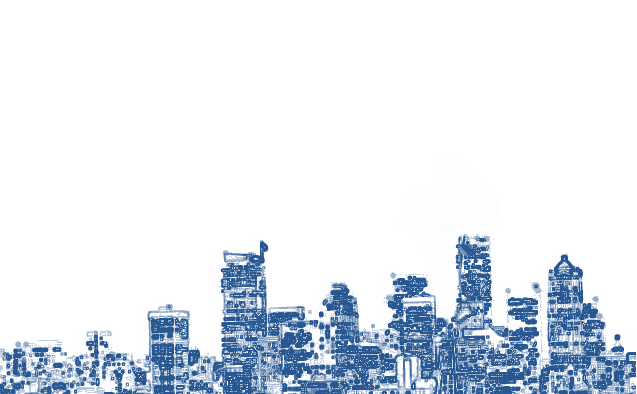 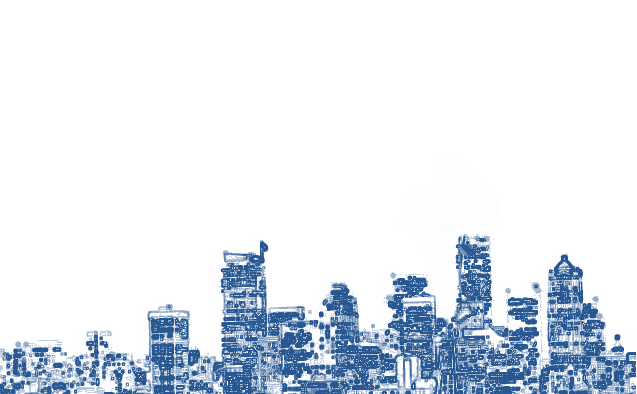 Locus
Cronograma
Widoo
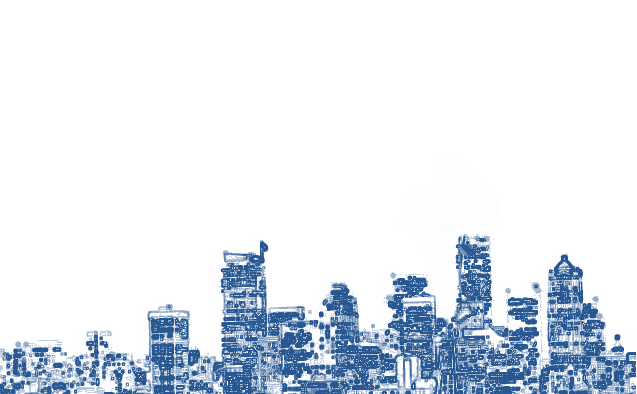 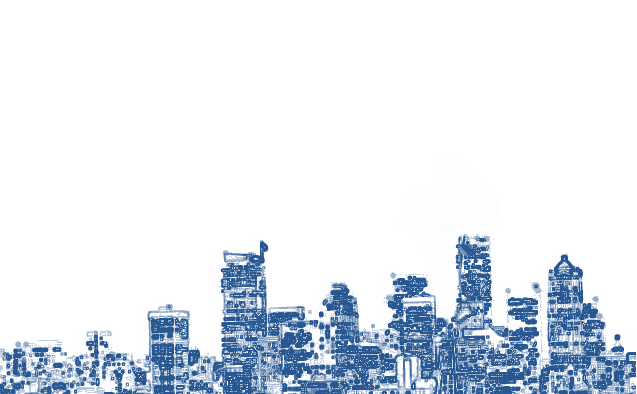 Locus
Cronograma
Widoo
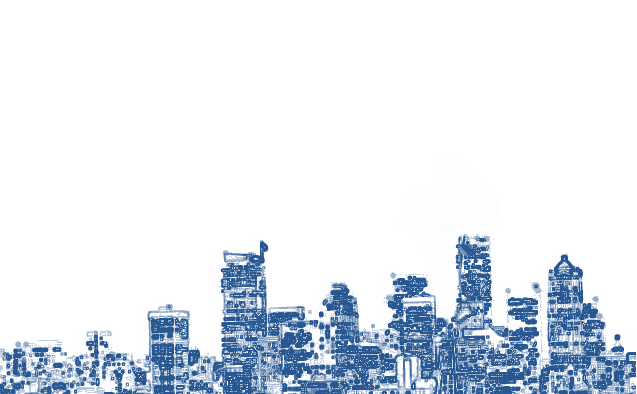 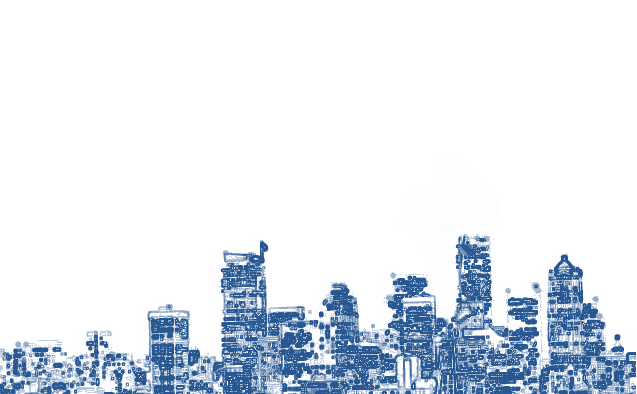 Locus
Cronograma
Widoo
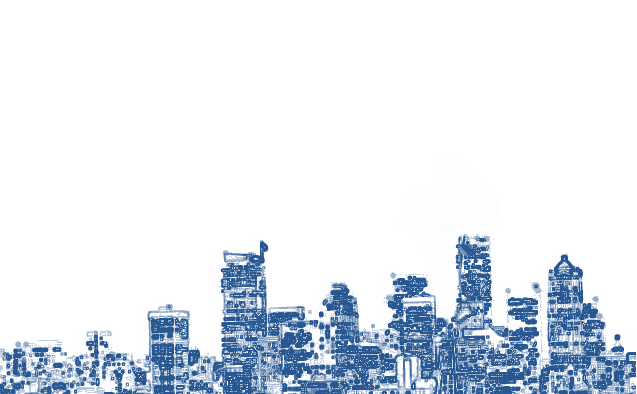 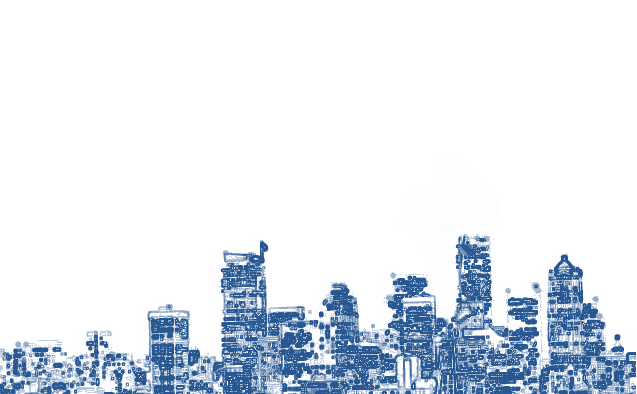 Equipe
Andresson Firmino
Edemilson Dantas
Eduardo Gade
Eudes Cavalcanti
Felipe Kühner
Gilson Medeiros
João Rufino
Lucas Marinho
Nelson Gutemberg
Paulo Ricardo
Rocir  Leite
Rudiney Lacerda
Locus
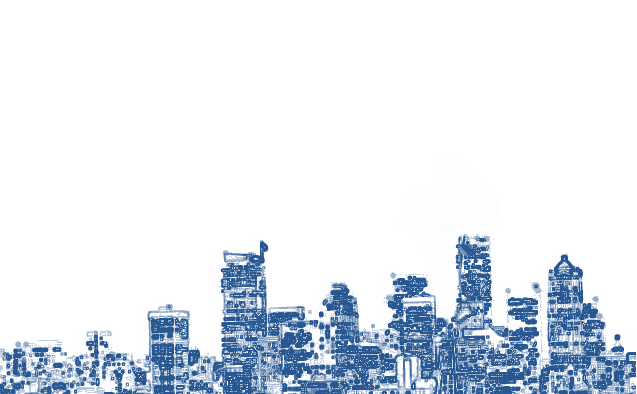 Widoo
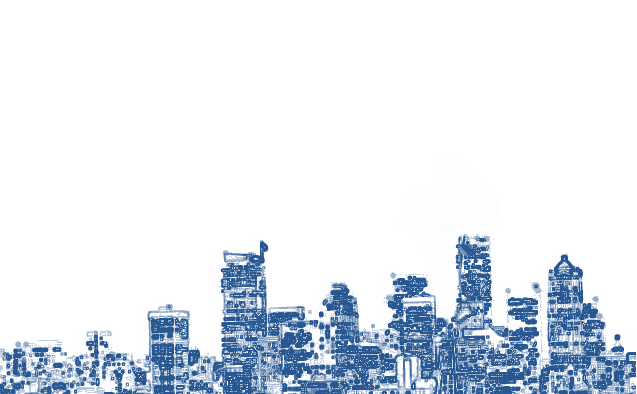